Module 5 — 
Post-Submission
Digital Preservation Workflow Curriculum
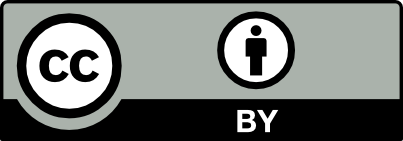 Digital Preservation Network (DPN)
[Speaker Notes: Final: March 8, 2017
This work is licensed under the Creative Commons Attribution 4.0 International License. To view a copy of this license, visit http://creativecommons.org/licenses/by/4.0/ or send a letter to Creative Commons, PO Box 1866, Mountain View, CA 94042, USA.

Please reference the Digital Preservation Network (DPN) http://www.dpn.org when using this work.]
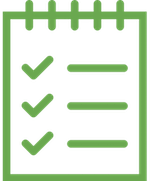 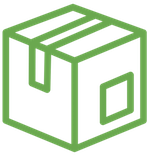 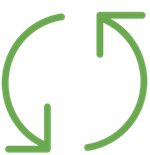 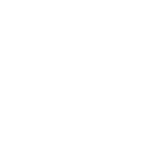 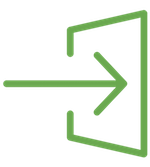 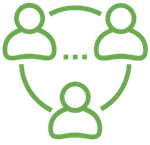 Planning
Selection
Preparation
Submission
Post-Submission
Sustainability
Module Goals
Upon completion of this module, participants should be able to:
Articulate the ongoing responsibilities of the submitting organization
Articulate the ongoing responsibilities of the preservation service
Interpret and negotiate a service level agreement
Create a program for sustainable preservation within their organization that clearly defines the roles and responsibilities of all parties
Identify criteria for managing preservation responsibilities in collaboration with a service in a programmatic manner
3
Lesson 1: We have submitted our content. Can we go home now?
4
Determining ongoing responsibilities of the submitter vs. the preservation environment
Is the preservation environment providing…
Storage
Preservation management functionality
Access
Is the service….
Within your organizational unit (e.g., within the university library)
Within your broader organization (e.g., managed by campus IT)
A third party service (e.g., Chronopolis, APTrust)
5
Module 5 — Post-Submission / Lesson 1 — We have submitted our content. Can we go home now?
Potential responsibilities
Submitter
New submissions
Payment
Providing version updates
Determining action in case of fixity failure
Future migration
Requesting reports
Access
Identifying roles within the organization that are responsible for liaising with the service
Determining what content files and metadata should be delivered back when requested
Reporting issues
Periodic testing/verification
disappears)
User and permissions management
Deleting content
Keeping track of what files are in the preservation  environment
Succession planning (e.g., what should happen if we can’t continue to pay our bills or the service?) 
Governance and change management
Preservation environment
Setting submission requirements
Setting preservation levels
Ingest
Backup and replication
Disaster planning
Testing of backups and DR copies
Fixity checking and logging
Maintaining AIP version history
Reporting fixity results
Determining action in case of fixity failure
Reporting service disruptions and outages
Maintaining and updating hardware
Logging and metadata creation for all events: ingest, fixity checks, file repair, requests, versioning, etc.
Access
Physical and virtual security
Delivery of content and metadata to submitters
Notifying submitters when capacities are reached
Succession planning (e.g., what should happen if we go out of business?)
Managing and communicating changes to services
6
Module 5 — Post-Submission / Lesson 1 — We have submitted our content. Can we go home now?
[Speaker Notes: Note that some responsibilities appear in both lists (e.g. access). Answer is that it depends.

Ask participants for additional ideas]
Concerns of each entity
Submitter
Being able to trust the service
No data loss
Retrieving what was submitted
Internal data management
Servicing users
Preservation environment
No data loss
Meeting users needs
Staying “in business”
Keeping users trust
7
Module 5 — Post-Submission / Lesson 1 — We have submitted our content. Can we go home now?
[Speaker Notes: “In business” is in quotes because it could be an internal service or a non-profit consortium. In any case, if the service isn’t successful, it won’t continue to exist.]
Exercise: Comparing responsibilities of different scenarios
Type: Group discussion
Goal: Consider breakdown of responsibilities for different preservation scenarios
Description:
Revisit the different types of preservation services described in Module 1, Lesson 1
On a whiteboard or set of flip charts, create a heading for 5 different types of services:
In-house preservation environment
Preservation service provider (e.g., Chronopolis)
Cloud-based preservation platform (e.g., Preservica cloud)
Cloud storage (e.g., AWS)
Consortium (e.g., DPN)
Provide participants with a set of post-its
Participants each write 2-3 key responsibilities for each scenario and post them on the board/paper — using a list created during Topic 1 (on screen)
Facilitator clusters similarities/repeats and then discuss the results a group:
What are the major differences?
8
Module 5 — Post-Submission / Lesson 1 — We have submitted our content. Can we go home now?
[Speaker Notes: Resources required:
Whiteboard or flip chart
Post its
Markers]
Lesson 2: Service Level Agreements
9
What is an SLA?
“A service-level agreement is an agreement between two or more parties, where one is the customer and the others are service providers. This can be a legally binding formal or an informal "contract" (for example, internal department relationships). The agreement may involve separate organizations, or different teams within one organization.” 
— Wikipedia 2017-01-09
10
Module 5 — Post-Submission / Lesson 2 — Service Level Agreements
What does an SLA cover?
Measurable metrics for:
Services to be provided
Mechanisms for interaction/communication
Quality of service (e.g., ingest time)
Steps for reporting issues and resolution time frame
Monitoring process
Limits (e.g., maximum data volume per cost unit)
11
Module 5 — Post-Submission / Lesson 2 — Service Level Agreements
How should you determine what should go into an SLA?
SLA terms should be agreeable to all parties

Submitting organizations should base terms on their requirements (e.g., how fast do you need to be able to retrieve data once a request is submitted?). Discuss and document these for each set of terms in the SLA.

Services may have boilerplate SLAs, but exact terms should be negotiated.
12
Module 5 — Post-Submission / Lesson 2 — Service Level Agreements
Who should be responsible for negotiating an SLA?
SLA negotiation should involve stakeholders from business and technology, e.g.,
Collection managers
Digital preservation specialists
IT
Legal

Why not just let IT deal with it?
Digital preservation is more than just technology
Digital preservation services are more than just straightforward “cloud” infrastructure providers
IT doesn’t always know the requirements of the collection managers
13
Module 5 — Post-Submission / Lesson 2 — Service Level Agreements
Exercise: Reviewing SLAs
Type: Small group exercise
Goal: Understand how to read and interpret SLAs
Description:
Participants divide into small groups (4-5 max)
Each group receives a different sample SLA from a preservation service
Participants review SLAs and identifies:
What services are covered by the agreement?
What services are not covered, that you think should be (if any)?
What are some examples of quality of service metrics?
What are the steps for issue resolution?
14
Module 5 — Post-Submission / Lesson 2 — Service Level Agreements
[Speaker Notes: Resources required:
Sample SLAs -- these will change over time, so ask for current examples from different service providers at the time of the workshop, e.g., https://dpn.org/dpn-admin/resources/dpnservicelevelagreement.pdf]
Lesson 3: Determining Roles and Responsibilities
15
Bottleneck check!
Lack of decision-making on this issue creates preservation bottlenecks for many organizations.
Common challenges include:
Internal ongoing roles are not defined and/or understood
Expectations of the preservation environment are not agreed upon internally
SLA negotiation does not include all parties
Not all parties are aware of SLA terms

These issues can cause paralysis and place digital content at risk. A governance process can help ensure that there is a means for resolving issues.
16
Module 5 — Post-Submission / Lesson 3 — Determining Roles and Responsibilities
Exercise: Determining roles and responsibilities
Type: Case study problem solving
Goal: Create a solution for a common challenge
Description:
Participants divide into groups of max 4-5
Each group receives the same scenario (see next slide)
Using the problem solving approach outlined in module 1, create a plan for the ACME archive that will:
Help them understand current risks to their content
Move toward a sustainable preservation program that clearly defines the role of the organization and the preservation service 
Groups present agreed upon solutions to the rest of the workshop
Revisit exercise from module 1 and compare
17
Module 5 — Post-Submission / Lesson 3 — Determining Roles and Responsibilities
[Speaker Notes: Each group should go through the steps below (see module 1 for details) and be able to talk through each in their presentation to the entire group

Problem solving methodology:
Create a vision
Identify and prioritize challenges
For the top challenges, create problem statements that
Describe the goal of overcoming the problem
Identifies the root cause (using 5 whys)
Propose possible solutions to problems
Prioritize possible solutions
Creation of a roadmap
Propose a sustainability plan for implementation]
Exercise: Creating SIPs at Org XYZ
Scenario:
1 year ago, ACME archive submitted 3 TB of content to DPN. Today, the person who was responsible for the submission has left the organization. Although he created a Google Spreadsheet with an inventory of what content items were submitted, using the ID of the organization’s CMS, the CMS isn’t aware of that spreadsheet. At this point, the head of digital libraries is aware they have submitted content, but doesn’t have a way to identify what. A manifest can be generated from DPN, however the file names don’t match the IDs in the CMS. At this point there is no one on staff with the responsibility of managing the content stored in DPN. New submissions aren’t being assembled despite the fact that they have already paid for the storage space.
18
Module 5 — Post-Submission / Lesson 3 — Determining Roles and Responsibilities
[Speaker Notes: Each group should go through the steps below (see module 1 for details) and be able to talk through each in their presentation to the entire group

Problem solving methodology:
Create a vision
Identify and prioritize challenges
For the top challenges, create problem statements that
Describe the goal of overcoming the problem
Identifies the root cause (using 5 whys)
Propose possible solutions to problems
Prioritize possible solutions
Creation of a roadmap
Propose a sustainability plan for implementation]
Lesson 4: Creating a Program
19
Exercise: A Programmatic Approach to Preservation Management
Type: Group discussion
Goal: Solidify the participants understanding of the processes presented in this module as part of a larger programmatic whole. 
Description: Participants will discuss the decision points that need to be identified in order to create a programmatic approach to ongoing preservation management that considers the roles and responsibilities of the submitting organization and the preservation environment
20
Module 5 — Preparing for Submission / Lesson 4 — Creating a Program
[Speaker Notes: Possible topics for discussion:
What are the decisions points that need to be clarified in order to create a programmatic approach to ongoing preservation management? For example:
What are our organization’s responsibilities post-submission?
What is required on an ongoing basis in order for preservation management to become sustainable?
What resources would help?
Tools
Skills]